Об итогах государственных и муниципальных закупок
 (с января по май 2017 года)
Характеристика проведения государственных закупок Ярославской области
Крупнейшие отрасли
(государственные закупки)
Здравоохранение – 5 236 контрактов на общую стоимость 1 974,77 млн. руб.
Финансы - 9  контрактов на общую стоимость 548,36 млн. руб.
Дорожное хозяйство - 13 контрактов на общую сумму  232,59 млн. руб.
Социальная защита – 585 контрактов на общую сумму 100,86 млн. руб.
Муниципальные закупки
(конкурентные закупки)
1) г. Ярославль – 299 контрактов на общую стоимость 922,83 млн. руб.
2) г. Рыбинск – 71 контракт на общую стоимость 327,68 млн. руб.
3) Ростовский МР – 107 контрактов на общую стоимость 139,13  млн. руб.
Государственные закупки среди субъектов малого предпринимательства
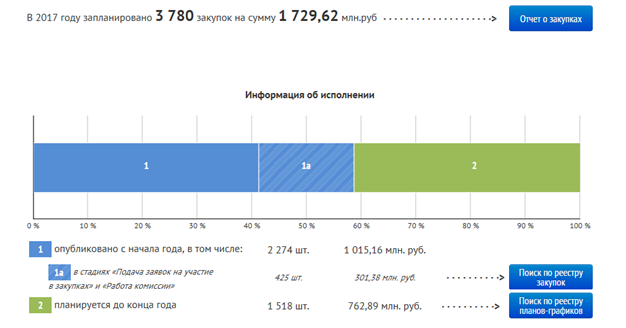 1670,988
Уровень конкуренции 
(среднее количество участников на 1 лот)
в среднем 
2,9 чел.
в среднем 
3,8 чел.
Экономия
Государственные закупки: 376,54 млн. руб. (12,4%)


Муниципальные закупки: 128,10 млн. руб. (8,0%)
ТОП-5 муниципальных образований по относительной экономии, %
Средняя экономия – 25,9%
Проверка обоснованности крупных закупок
Комиссия по оценке обоснованности и обеспечения эффективности организации крупных закупок (свыше 5 млн руб.)

9 заседаний - рассмотрено 104 заявки 

Основные результаты:
-  48% заявок (50) – принято решение о целесообразности закупок при условии доработки и предоставления дополнительных материалов 

- 44% заявок (46) – принято решение о целесообразности закупки,

- 7%  заявок – рассмотреть повторно после доработки;

- 1% заявок – принято решение о нецелесообразности закупки.
закупки в рамках №223-ФЗ
Общий объем закупок в разрезе конкурентных 
и неконкурентных способов закупок, млн.руб.
2 238,5
1 953,4


(87,3%)
1 195,1


(78,8%)
9,1 млрд. руб.
Закупки конкурентными способами, млн.руб.